Serviciisuplimentare
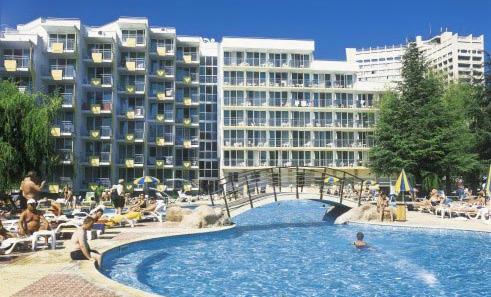 Tipul lecŢiei: 
  
Lecţie de comunicare şi însuşire de noi cunoştinţe




  Clasa : a IX-a  
M3 – Servicii hoteliere                           
Prof. Bontă-Broșteanu Iuliana-Crinuța
COMPETENŢE
Generale: - Prestarea serviciilor suplimentare
Specifice: - sa defineasca functia concierge
                                   - sa identifice principalele categorii de informatii
                                   - sa identifice modalitatile de oferire a acestor informatii
                                   -sa  identifice sursele de informare ale lucratorului concierge/receptionerului
                                   - sa recunoască conditiile de reusita ale oferirii 
Informatiilor
		                      -sa recunoasca procedura de oferire a informatiilor
CONCIERGE
Fuctia concierge reprezinta ansamblul activitatilor prin 
care se acorda asistenta clientilor pe toata perioada 
sejurului  asigurand o legatura intre serviciile hoteliere si 
client.

Este pentru client persoana de incredere  care poate 
rezolva orice problema, care are raspuns la orice 
intrebare si a carei preocupare permanenta este
asigurarea unui sejur cat mai agreabil.

 In absenta serviciului Concierge , activitatile specifice 
acestuia sunt preluate de catre receptioner, chiar daca 
nu reuseste sa atinga rafinamentul serviciului Concierge.
OFERIREA INFORMATIILOR
In calitatea ta de
  gazda, trebuie sa fii
  in masura sa oferi 
  orice informatie 
  solicitata de catre 
   client (in limite
   morale si legale).
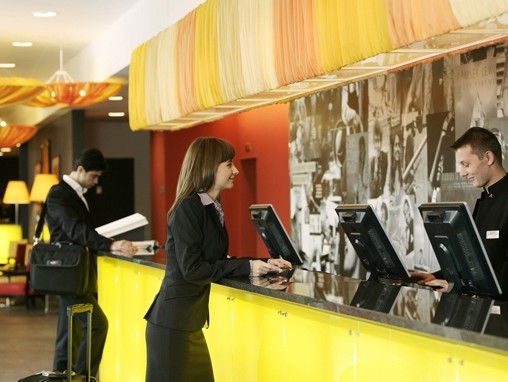 Principalele categorii de informatii ce pot fi oferite in cadrul functiei concierge
1. Informatii despre unitatea hoteliera

2. Informatii privind posibilitatile de petrecere a timpului liber

3.Informatii generale
1.Informatii despre unitatea hoteliera
Aceste informatii pot fi solicitate:
- inainte de sosirea turistilor/clientilor sau in momentul cazarii (amplasare,adresa, posibilitati de acces, tipuri de spatii,categorie de confort, dotari, servicii,tarife practicate, mijloace de plata acceptate,etc.)

- pe parcursul sejurului ( informatii despre serviciile oferite de unitate:facilitati, servicii oferite, tarife si informatii despre modul de functionare a dotarilor din camere).
Modalitati de oferire a acestor informatii
Oferirea informatiilor 
de  catre  lucratorii 
concierge/receptioneri
se poate face:
-Verbal
-In scris, prin intermediul
materialelor promotionale
aflate la receptie si inmanate
clientului , in holul hotelului
sau in fiecare camera.
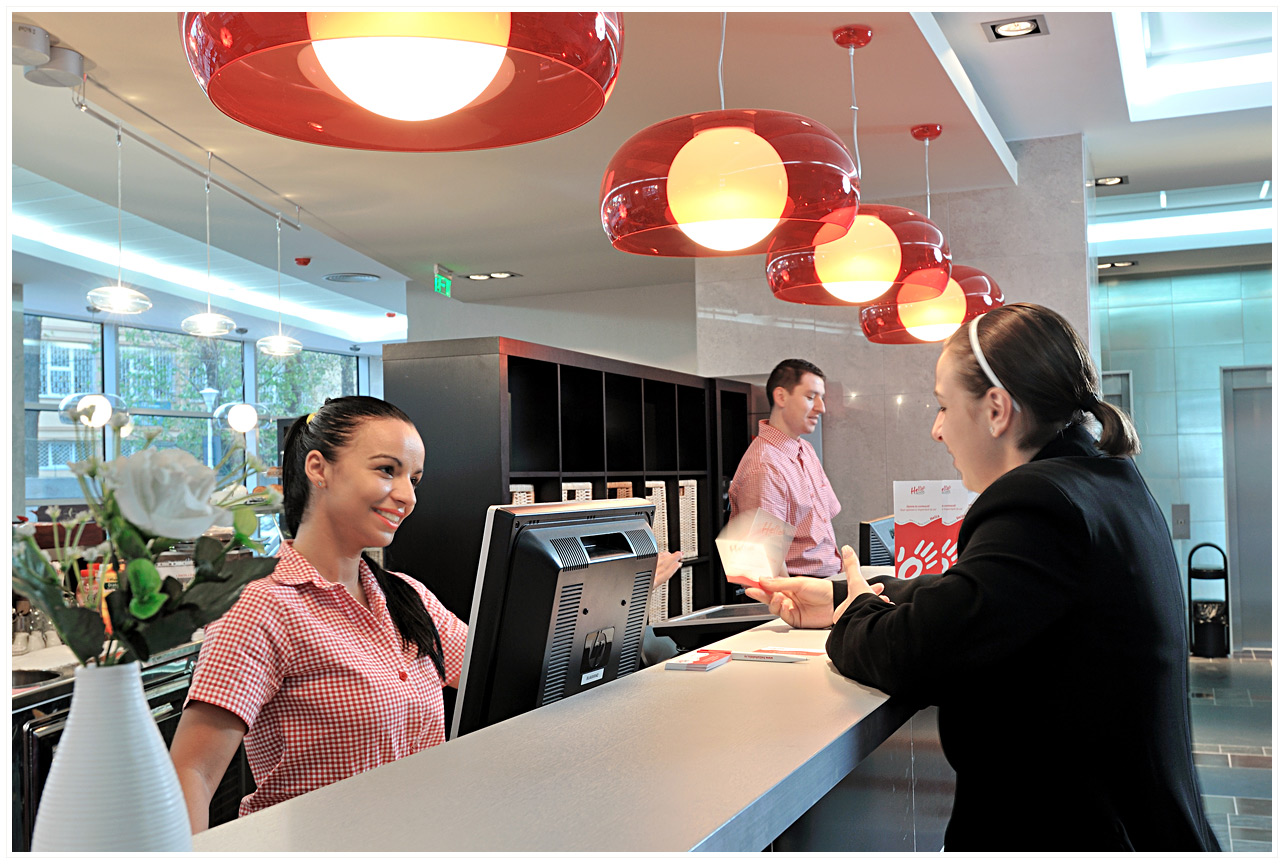 PRINCIPALELE  materiale informative aflate la receptie
- Pliantul hotelului;
- Fluturasi cuprinzand serviciile oferite si tarifele practicate pentru acestea;
- Afis la receptie care cuprinde serviciile oferite si tarifele;
- Pliante de promovare a diferitilor prestatori de servicii din hotel: centre de infrumusetare, piscina,sauna, cazinou , etc;
- Harta localitatii/zonei;
- Lista preparatelor si bauturilor;
- Calendarul evenimentelor gazduite de catre hotel;
- Instructiuni diverse.
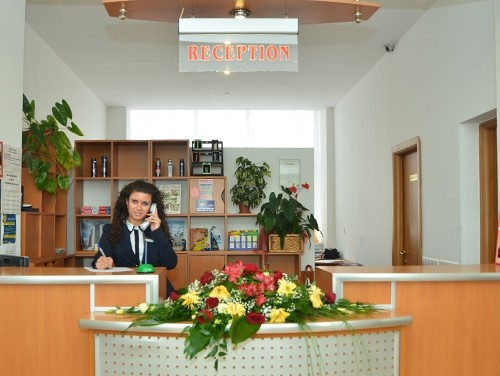 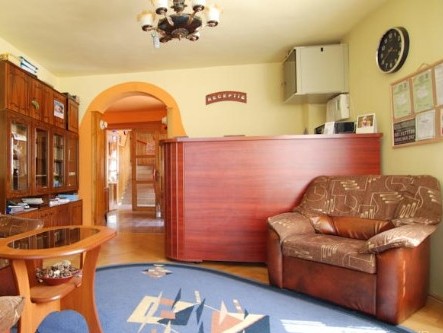 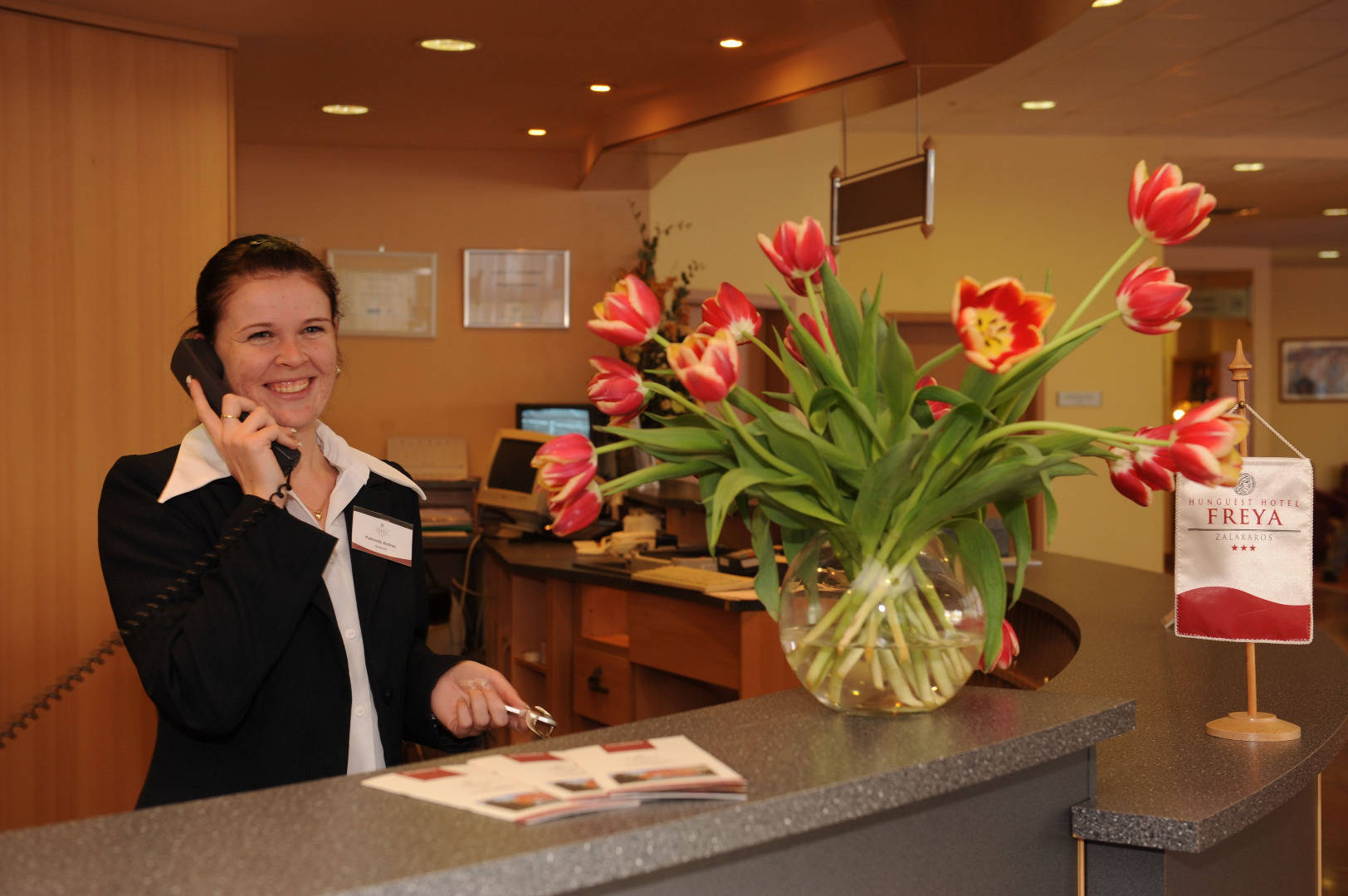 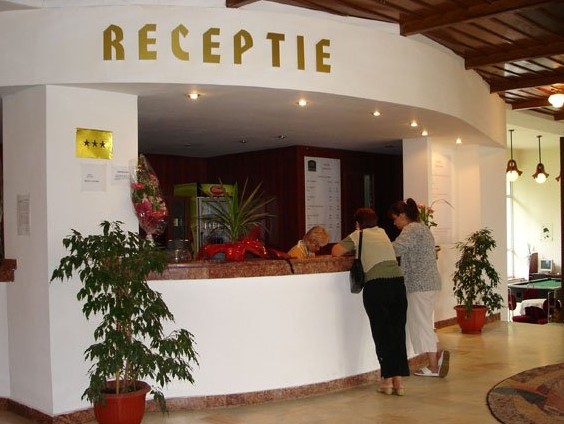 MATERIALE INFORMATIVE AFLATE IN CAMERA TURISTULUI
Ordinul Nr.1051/03.03.2011 prevede obigativitatea existentei in toate spatiile de cazare a materialelor scrise, realizate estetic si tiparite in limba romana si in cel putin doua limbi de circulatie internationala, cuprinzand informatii utile pentru turisti:
- instructiuni de folosire a telefonului;
-tarifele interne si internationale pentru convorbiri telefonice;
-lista cuprinzand serviciile suplimentare oferite si tarifele pentru cele cu plata, cu indicarea modalitatilor de solicitare a serviciului in camera;
-lista de preturi cu preparate room-service;
-instructiuni de folosire a aparatelor electronice si electrocasnice din dotare.
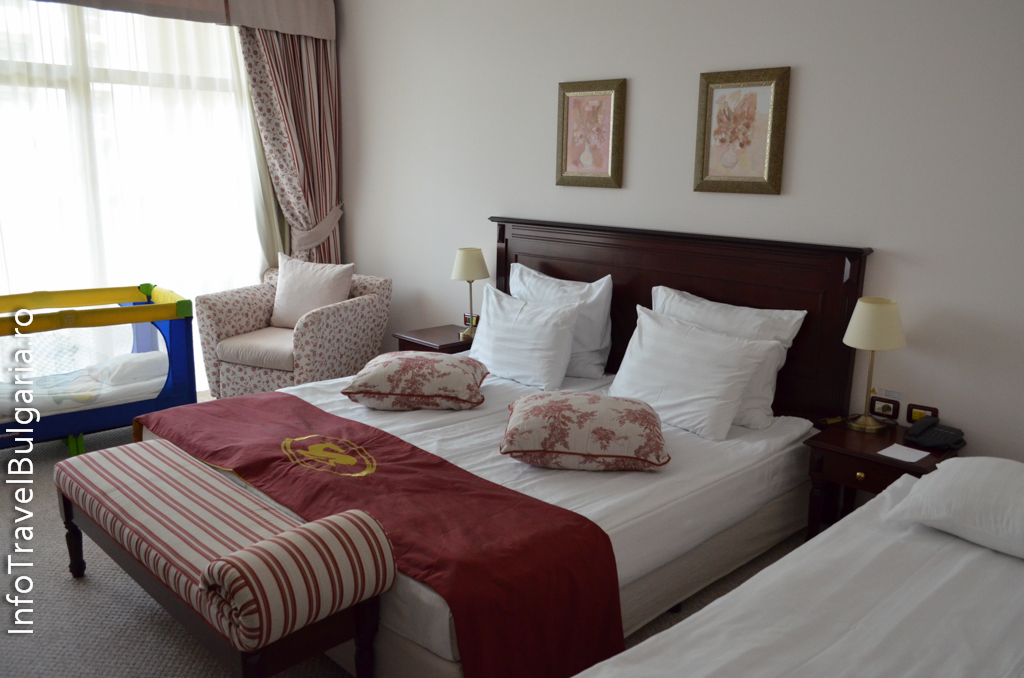 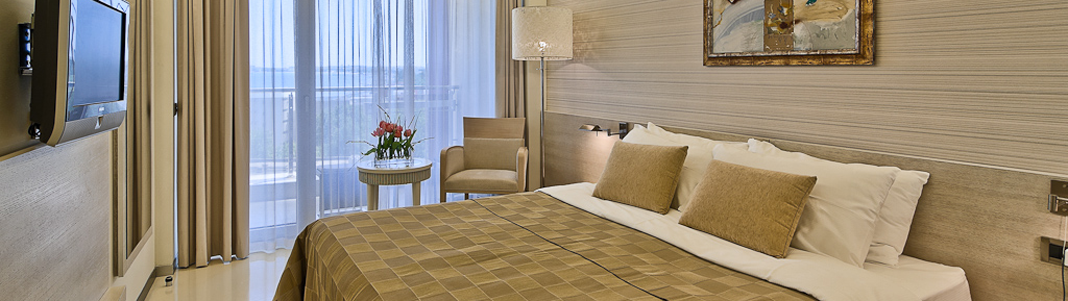 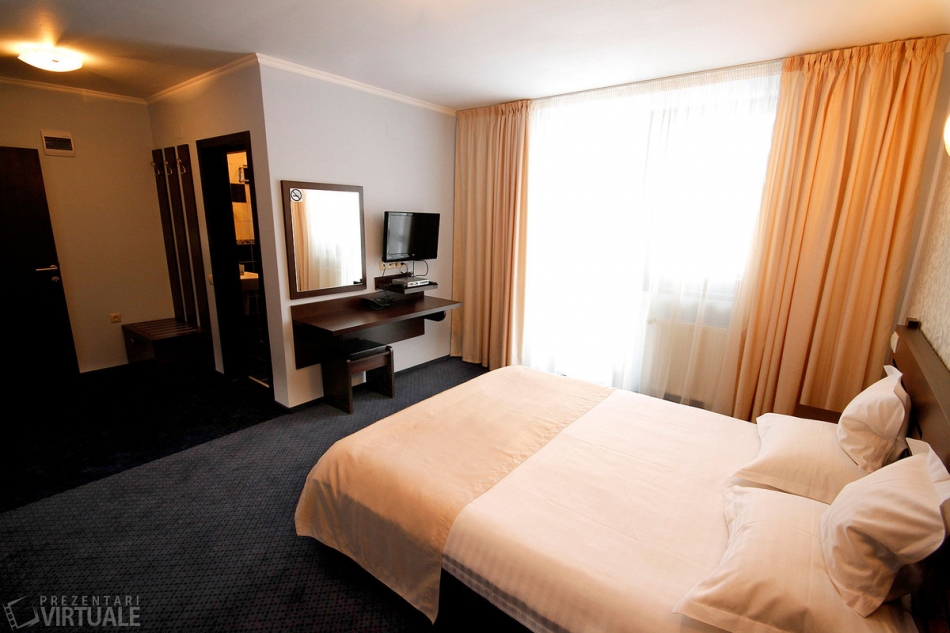 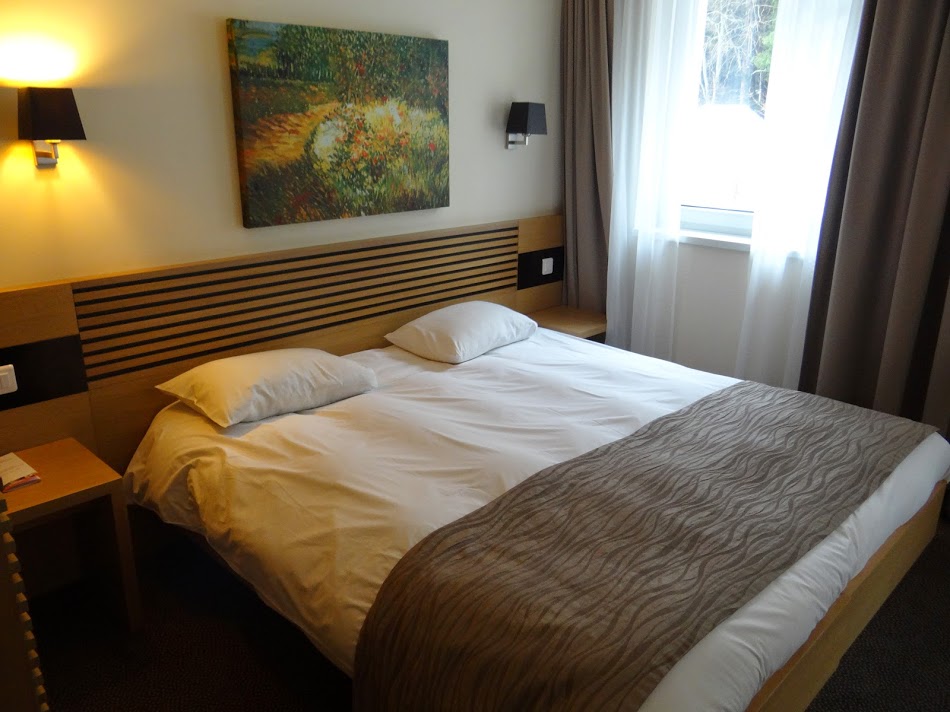 2.INFORMATII PRIVIND POSIBILITATILE DE PETRECERE A TIMPULUI LIBER
Obiective turistice ce pot fi    	vizitate:
-  Muzee,cladiri, monumente istorice, de arta si arhitectura: castele,cetati,
    palate,poduri, monumente de arta plastica, galerii de arta, fantani,etc;
-  Parcuri si gradini, amenajari ale unor rauri,lacuri;
- Obiective turistice/statiuni aflate in imprejurimi;
- Statiuni litorale,
    montane,balneare.
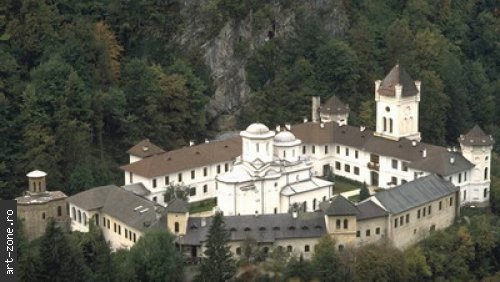 2.INFORMATII PRIVIND POSIBILITATILE DE PETRECERE A TIMPULUI LIBER
Manifestari cultural
artistice/sportive:
-expozitii;
-spectacole,concerte,filme;
-evenimente speciale:

festivaluri,targuri,festivitati,evenimente
cultural-artistice,sportive;
2.INFORMATII PRIVIND POSIBILITATILE DE PETRECERE A TIMPULUI LIBER
Posibilitati de practicare a unor sporturi(in sali sau in aer liber):
Pe terenuri de sport:
-fotbal
-tenis
-baschet
-volei
In sali de gimnastica:
-fitness
-aerobic
-pilates
Tae-bo,etc.
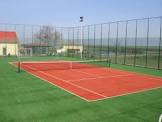 2.INFORMATII PRIVIND POSIBILITATILE DE PETRECERE A TIMPULUI LIBER
Activitati in aer liber
Posibilitati de divertisment
- evenimente in aer liber: spectacole,festivaluri,
    sarbatori,targuri,etc.
-posibilitati de practicare a unor sporturi in parcuri si gradini, pe apa;
-spatii de joaca/zone destinate activitatilor pentru copii;
-seri estivale:dans,concerte etc;
-terase,discoteci in aer liber, stranduri.
-restaurante;
-cafenele,baruri,baruri de zi,de noapte;
-cazinouri;
-cluburi,discoteci.
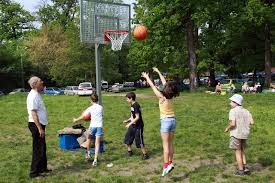 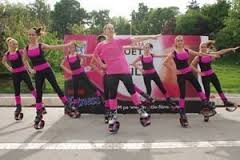 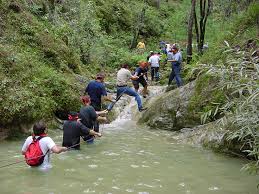 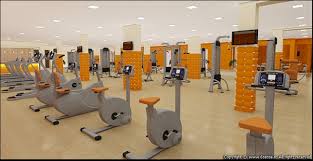 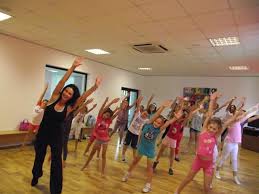 2.INFORMATII PRIVIND POSIBILITATILE DE PETRECERE A TIMPULUI LIBER
Shopping:
-magazine de lux;
-centre comerciale/mall-uri;
-marile magazine;
-magazine specializate : parfumuri,cosmetice,incaltaminte,suveniruri,etc;
-magazine de unde se pot cumpara obiecte de stricta necesitate: obiecte destinate igienei personale
    (periuta,pasta de dinti,sampon,etc),dresuri,etc.
-suveniruri ce pot fi cumparate (reprezentative pentru tara/zona).
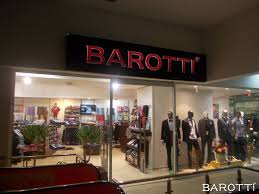 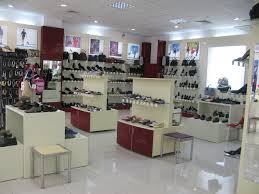 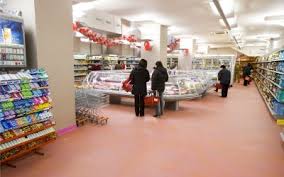 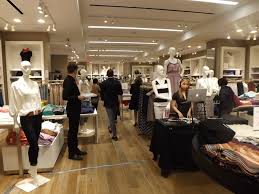 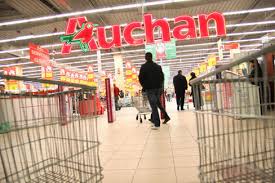 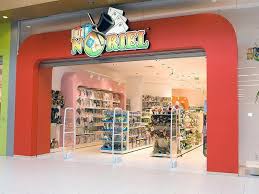 2.INFORMATII PRIVIND POSIBILITATILE DE PETRECERE A TIMPULUI LIBER
Tururi:
-in oras: ce poti face in jumatate de zi, o zi , doua, etc(in functie de marimea zonei);
-tururi : pietonale , cu bicicleta, de noapte;
-activitati sau tururi destinate diferitelor segmente de turisti, de exemplu  familiilor cu copii, amatorilor de arta, amatorilor de gastronomie, degustari de vinuri, etc.
-in imprejurimi: excursii, drumetii.
MODALITATI  DE OFERIRE  A ACESTOR INFORMATII
Informatiile pot fi oferite: 
-verbal
-in scris 
Pentru a completa  informatiile verbale se pot oferi materiale scrise ,harti sau schite realizate de concierge/receptioner, pliante, publicatii,cateva informatii prezentate in scris (eventual tiparite).
MODALITATI DE OFERIRE  A ACESTOR INFORMATII
Principalele surse de informare a lucratorilor concierge/receptionerilor folosite pentru oferirea acestor informatii sunt:

-materiale informative intocmite de catre lucratorii concierge/receptioneri
-modalitati de acces
-materiale tiparite: ghiduri,publicatii,oferte,atlase,etc.
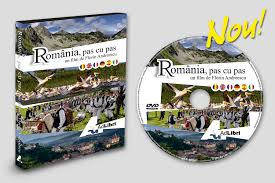 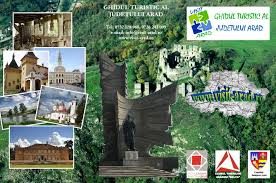 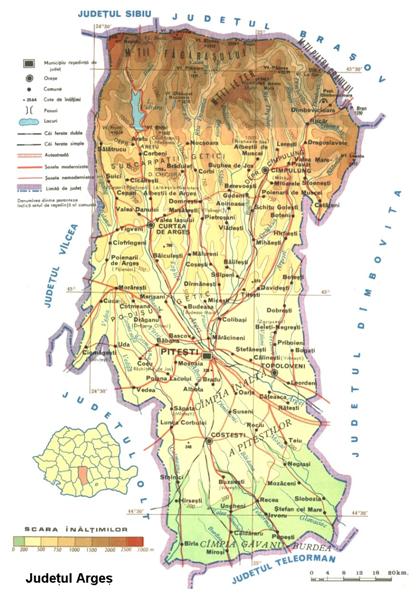 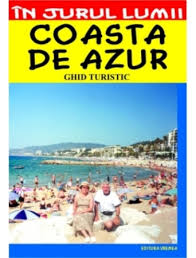 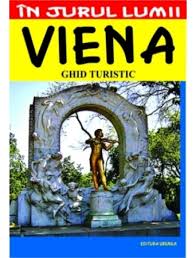 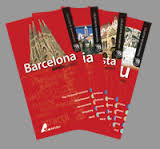 materiale informative intocmite de catre lucratorii concierge/receptioneri
Pentru fiecare obiectiv, prestator de servicii se vor preciza:
-denumirea, tipul obiectivului;
-adresa, telefon;
-orar de functionare;
-caracteristici/aspecte deosebite(de exemplu:
- pentru muzee: sectii,colectii,exponate valoroase, cost bilet;
-pentru monumente de arhitectura: stil arhitectural,perioada constructiei,etc
SURSE DE INFORMARE
Modalitati de acces:
-cu taxiul: timpul de transport si costul aproximativ  al acestuia;
-pe jos: amplasare,directie,traseu pe harta;
-cu mijloacele de transport in comun: mijloace de transport  accesibile ,traseu,timp de acces,etc.
La acestea se adauga si o serie de materiale tiparite:
-ghiduri turistice;
-lista obiectivelor turistice incluse in patrimoniul UNESCO;
-”Ghidul strazilor” ,”Atlasul turistic rutier” ,”Ghidul mijloacelor de transport in comun”;     
-publicatiile:”7seri – Bucuresti,Timisoara,Brasov,Iasi,…”,
“Pagini Aurii”  , etc;
-oferte ale agentiilor de turism;
-ghidul restaurantelor.
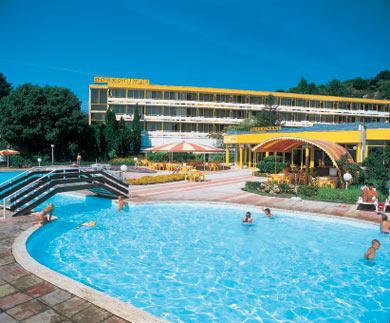 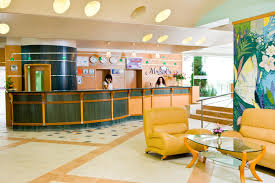 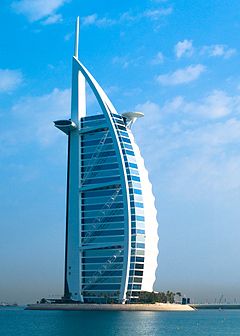 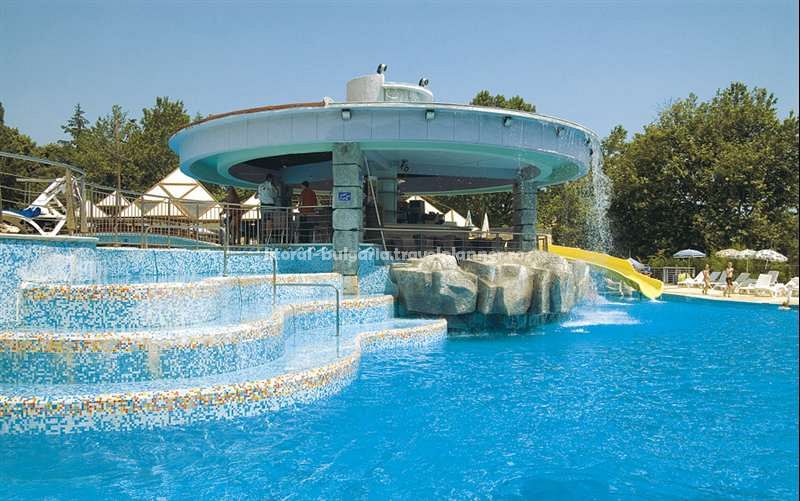 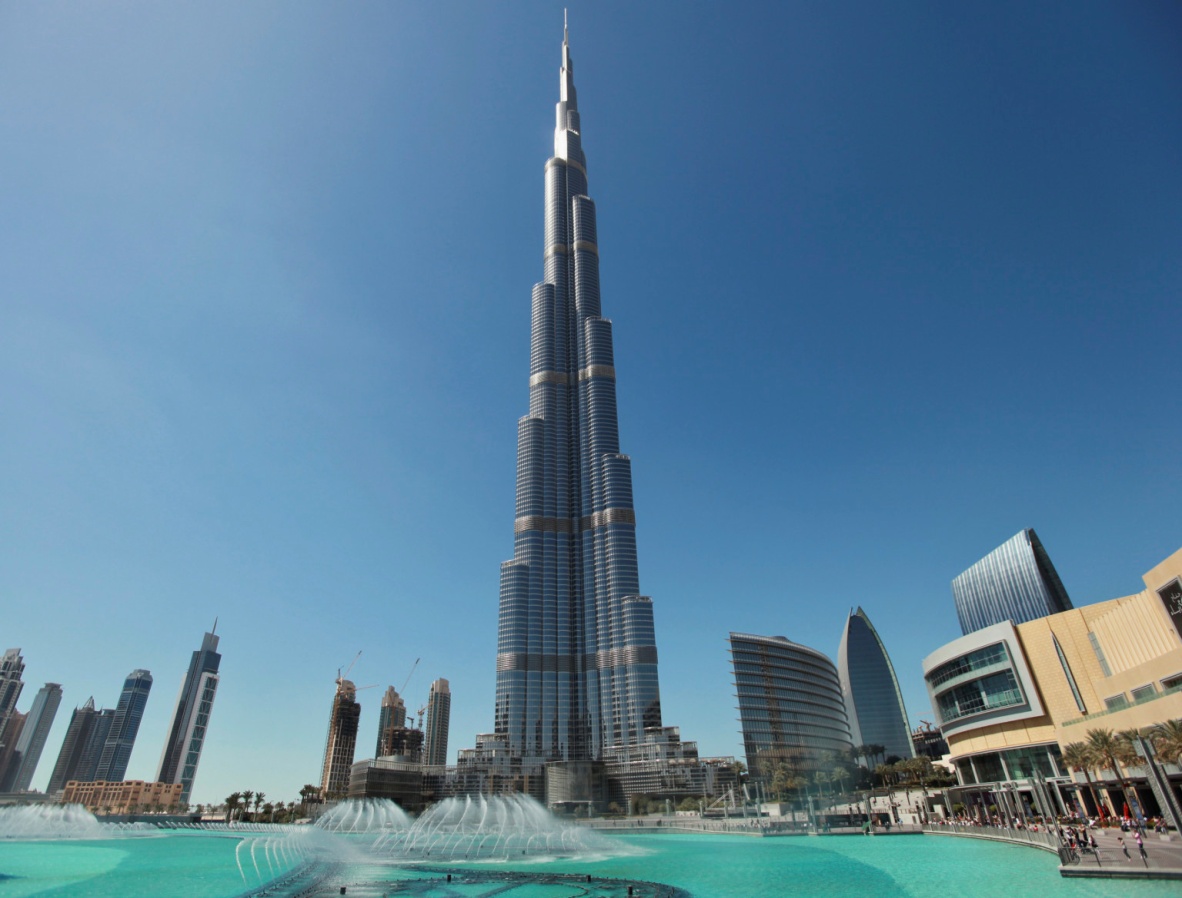 3.INFORMATII GENERALE
Informatii privind orarul si traseele diferitelor categorii de mijloace de transport:

- gari,aeroporturi,autogari;
- mijloace de transport.
Informatii practice/adrese utile:
-telefoane de urgenta(112),servicii medicale specializate,
medici generalisti,stomatologi(nonstop) ,etc;
-farmacii in apropiere si nonstop;
-posta,curierat rapid;
-companii de taxi,rent-a-car;
-florarii;
-institutii publice;
-biserici,manastiri;
-diferiti prestatori de servicii( notariat,cabinete de
avocatura,reparatii diverse);
-informatii despre alte unitati de cazare.
MODALITATI DE OFERIRE  A ACESTOR INFORMATII
Si in acest caz informatiile vor fi oferite atat
verbal cat si in scris (pliante,publicatii, 
eventual tiparite).

Este bine ca informatiile verbale sa  fie 
insotite de o harta sau o schema realizata 
de catre lucratorul concierge/receptioner.
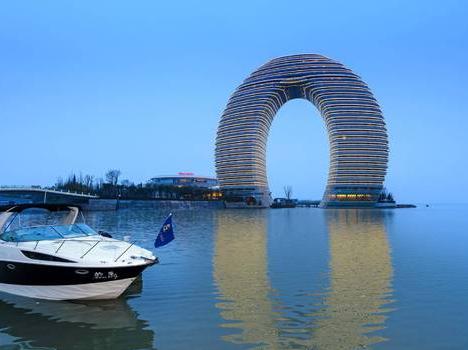 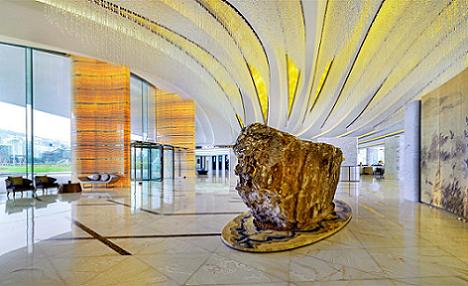 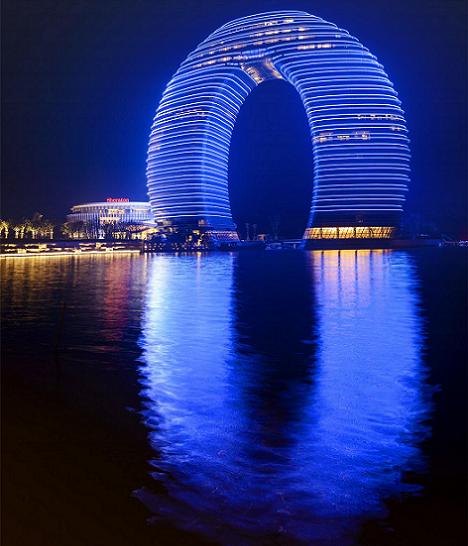 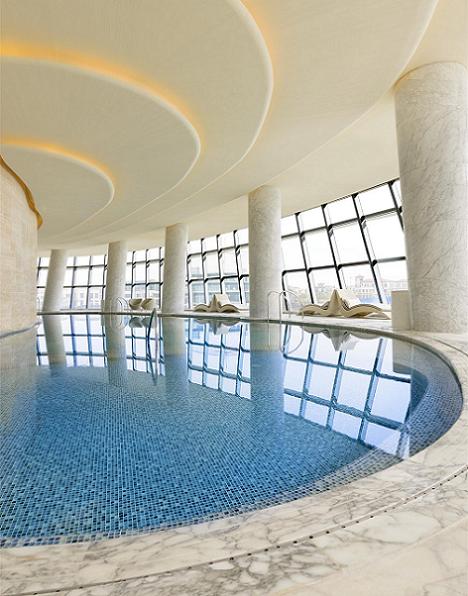 Sursele de informare
Sunt de regula materialele informative aflate  la Receptie/Front-office:
-Mersul trenurilor;
-orarele companiilor de transport aerian;
-lista curselor organizate de principalele firme 
de transport rutier impreuna cu alte informatii 
utile: costul cursei,opriri,posibilitati de rezer-
-vare,telefon;
-ghidul unitatilor de cazare
-”Pagitur”,”Pagini aurii”;
-pliante de promovare
-cartea de telefon
-internetul.
Conditii de reusita a transmiterii informatiilor catre turisti
Informatiile  atat cele verbale cat si cele scrise trebuie sa fie:
-corecte;
-complete;
-exacte;
-concise;
-amabil formulate
-in concordanta cu particularitatile individuale  ale clientului
PROCEDURA OFERIRII INFORMATIILOR
Saluta si ofera asistenta (urmarind procedura prezentata)
 Daca clientul solicita informatii, procedeaza astfel:

- Asculta cu atentie solicitarea clientului si asigura-te ca 
ai inteles-o corect.

- Raspunde intotdeauna exact si direct la intrebarea 
clientului urmarind ca informatiile furnizate sa fie 
corecte, actualizate si complete.

- Informeaza-te suplimentar, daca este cazul, tinand cont 
de particularitatile clientului.

- Ofera alternative si argumenteaza-le.
PROCEDURA OFERIRII INFORMATIILOR
-Asista clientul in luarea deciziei corecte, daca este cazul.

-Ofera toate informatiile necesare: denumire, adresa, numar de telefon, posibilitatile de acces , etc.

-De fiecare data cand clientul solicita informatii despre un obiectiv, ofera- i acestuia o harta, deseneaza-i o schita –o imagine face cat 1000 de cuvinte! – sau ofera materiale informative.

-Ureaza o zi placuta.

-Afla ulterior daca clientul a fost multumit.
VĂ MULŢUMESC!
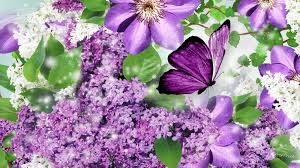